Aldehyde und Ketone
Friedrich Saurer, www.unterricht.ws, 2013
Entstehung von Aldehyden und Ketonen
Oxidation von Alkohol

Primärer Alkohol -> Aldehyd
Sekundärer Alkohol -> Keton
Friedrich Saurer, www.unterricht.ws, 2013
Struktur
←
„Carbonylgruppe“
Friedrich Saurer, www.unterricht.ws, 2013
Aldehyd
R‘	->	H
R‘‘	->	H oder organischer Rest

Beispiel:
rot: Aldehydgruppe
←
Ethanal
(Acetaldehyd)
Methanal
(Formaldehyd)
Friedrich Saurer, www.unterricht.ws, 2013
Aldehydgruppe
Strukturformel:  

Halbstrukturformel:	R-CHO(Kurzschreibweise)
Friedrich Saurer, www.unterricht.ws, 2013
Aldehyde - Benennung
Endung:   -al
Carbonyl-C-Atom ist Startpunkt für die Nummerierung.
Trivialname:	Wortstamm (Carbonsäure)	+ aldehydBsp: Propionsäure -> Propionaldehyd(IUPAC: Propanal)
Friedrich Saurer, www.unterricht.ws, 2013
Aldehyde - Benennung
Mehrere Aldehydgruppen mit Vorsilben
z.B. Butandial
Friedrich Saurer, www.unterricht.ws, 2013
Homologe Reihe der Aldehyde
IUPAC	Formel	Trivialname
Methanal	HCHO	Formaldehyd
Ethanal	CH3CHO	Acetaldehyd
Propanal	C2H5CHO	Propionaldehyd
Butanal	C3H7CHO	Butyraldehyd
←
mit Wassermischbar(beliebiges Verhältnis)
←
←—
Wasserstoffbrückenzwischen H2O und Carbonylgruppe
Friedrich Saurer, www.unterricht.ws, 2013
Molekülgrafiken - Aldehyde
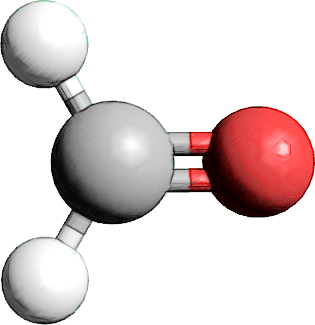 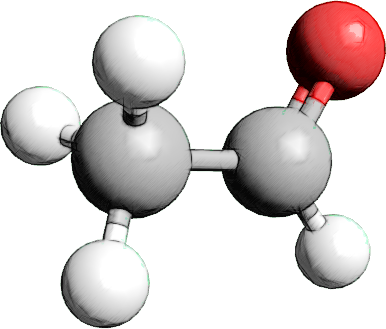 Friedrich Saurer, www.unterricht.ws, 2013
[Speaker Notes: Grafiken: CC BY-NC-ND Friedrich Saurer, www.unterricht.ws]
Ketone
R‘	->	organischer Rest
R‘‘	->	organischer Rest

Beispiel:
←
rot: Ketogruppe
Propanon
(Aceton)
2-Butanon
Friedrich Saurer, www.unterricht.ws, 2013
Ketogruppe
Strukturformel:  

Halbstrukturformel:	R‘-CO-R‘‘(Kurzschreibweise)
Friedrich Saurer, www.unterricht.ws, 2013
mit Wassermischbar(beliebiges Verhältnis)
Homologe Reihe der Aldehyde
IUPAC	Formel	Trivialname
Propanon	CH3COCH3 	Aceton
2-Butanon	CH3COC2H5 	Methylethylketon
3-Pentanon	C2H5COC2H5 	Diethylketon
←
—
—
← ————
Wasserstoffbrückenzwischen H2O und Carbonylgruppe
Friedrich Saurer, www.unterricht.ws, 2013
Ketone - Benennung
Endung:   -on
Carbonyl-C-Atom ist Startpunkt für die Nummerierung (niedrigste Ziffer).
Mehrere Ketogruppen mit di-, tri- usw.
Wenig Trivialnamen
Friedrich Saurer, www.unterricht.ws, 2013
Ketone - Benennung
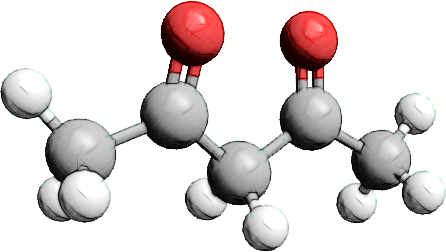 Beispiel: 2,4-Pentadion
Friedrich Saurer, www.unterricht.ws, 2013
[Speaker Notes: Grafik: CC BY-NC-ND Friedrich Saurer, www.unterricht.ws]